Страницы истории
Средневековье
Новое время
История России
Муза истории КЛИО
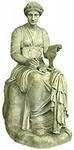 Богиня  МНЕМОЗИНА Она олицетворяла память, обладала всеведением: она знает «всё, что было, всё, что есть, и всё, что будет».
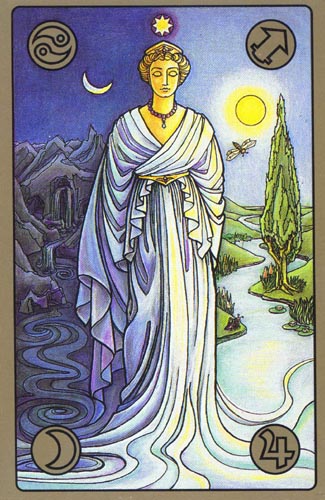 Робин Гуд
Ян Жижка
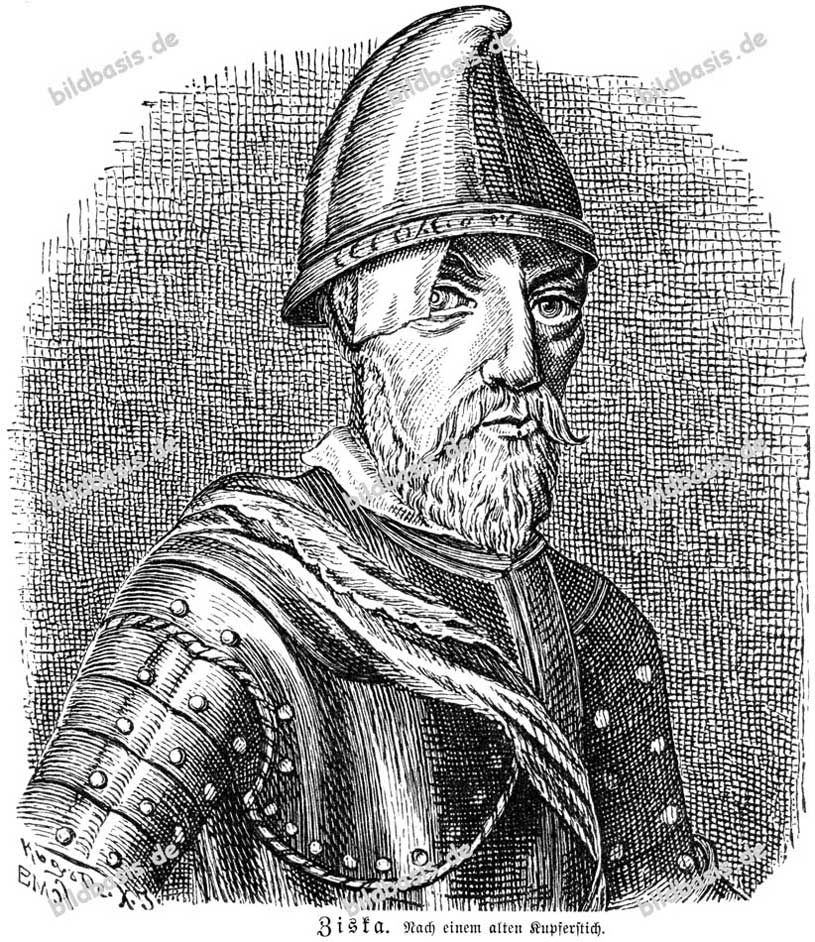 Ян Гус
Начало книгопечатания
Иоганн Гутенберг - в середине 1440-х годов создал европейский способ книгопечатания подвижными литерами, распространившийся по всему миру.
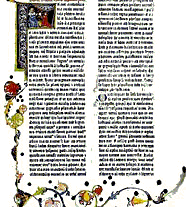 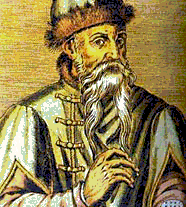 Робеспьер Максимилиан
один из ведущих деятелей Великой французской революции.
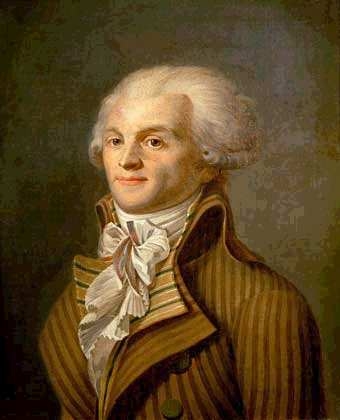 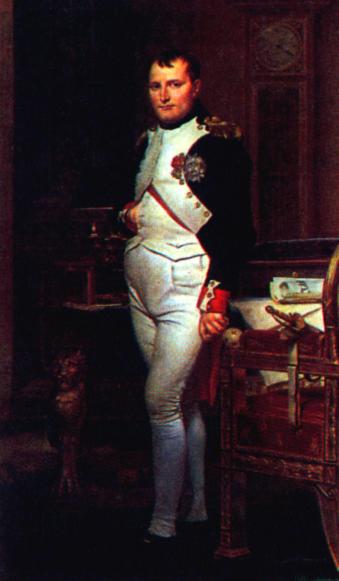 Наполеон Бонапарт
Князь Игорь
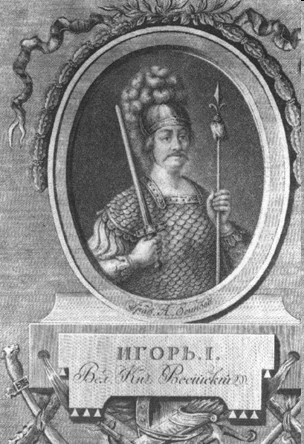 Петр Первый
То академик, то герой,
То мореплаватель, то плотник,
Он  всеобъемлющей  душой
На троне вечный был работник.
              
                 (А.С. Пушкин)
Жанна д’Арк
Рюрик – основатель правящей династии на Руси
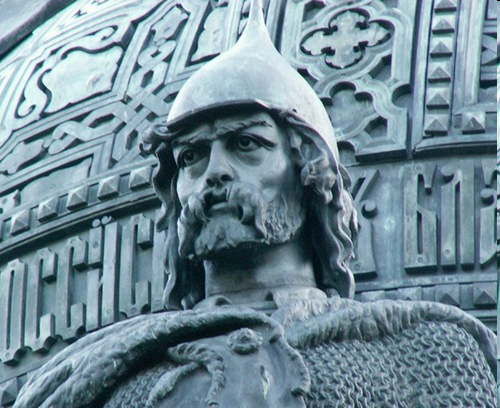 Архитектура Средневековья
Основные стили архитектуры того времени:
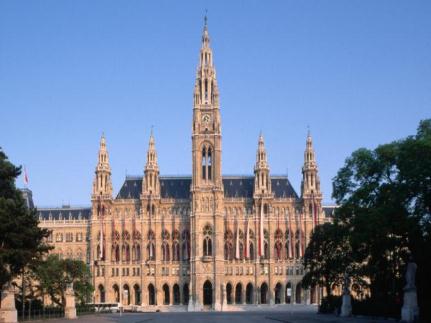 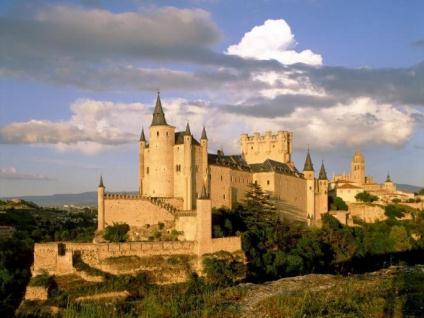 ВОЗ-РОЖДЕНИЕГУСИ-ТЫРЕ-ФОРМАТУРНИК-ТУРНИР
История — свидетель прошлого, свет истины, живая память, учитель жизни, вестник старины                            Цицерон
Благодарю за участие в игре!